The establishment and maintenance of effective safety and security systems FOR DISUSED SEALED RADIOACTIVE SOURCES IN GHANA: ACCOMPLISHMENTS, KNOWLEDGE MANAGEMENT, CHALLENGES AND FUTURE PROJECTIONS
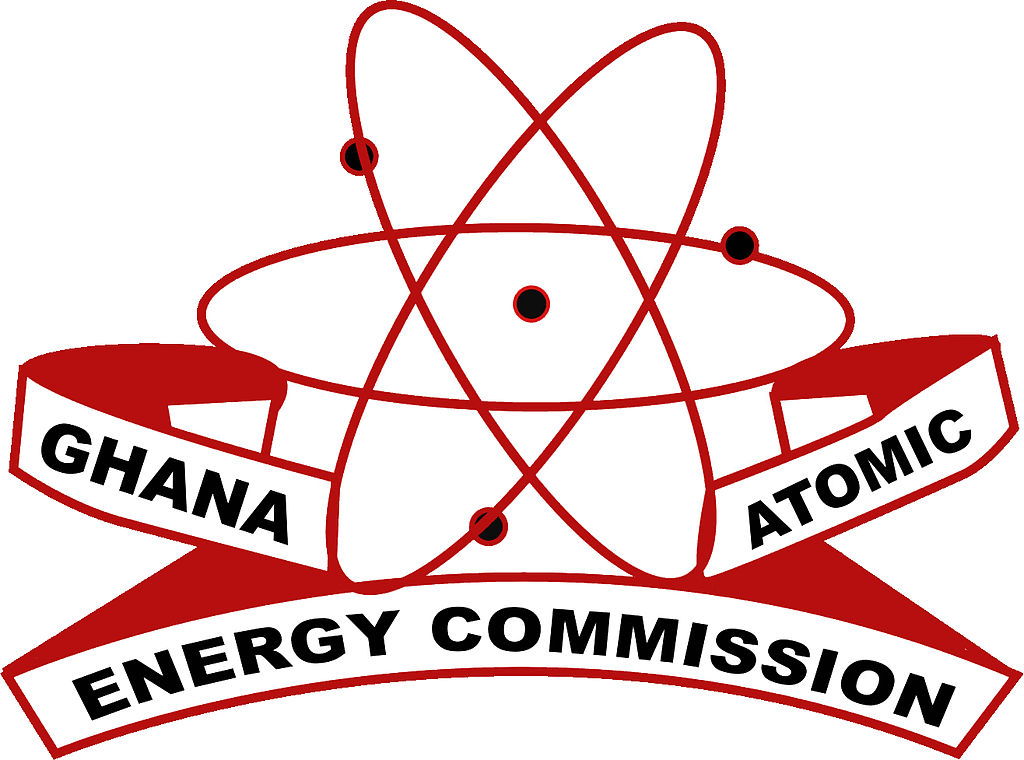 GUSTAV GBEDDY (PhD)
E.T. GLOVER, Y. ADJEI-KYEREME, E. AKORTIA, P. ESSEL, E.O. SARFO, E.M. AMEHO, E.A. ABERIKAE
Radioactive Waste Management Centre
Radiation Protection Institute
Ghana Atomic Energy Commission
International Conference on Safety and Security of Radioactive Sources: Accomplishments and Future Endeavours, Vienna, Austria, from 20 to 24 June 2022
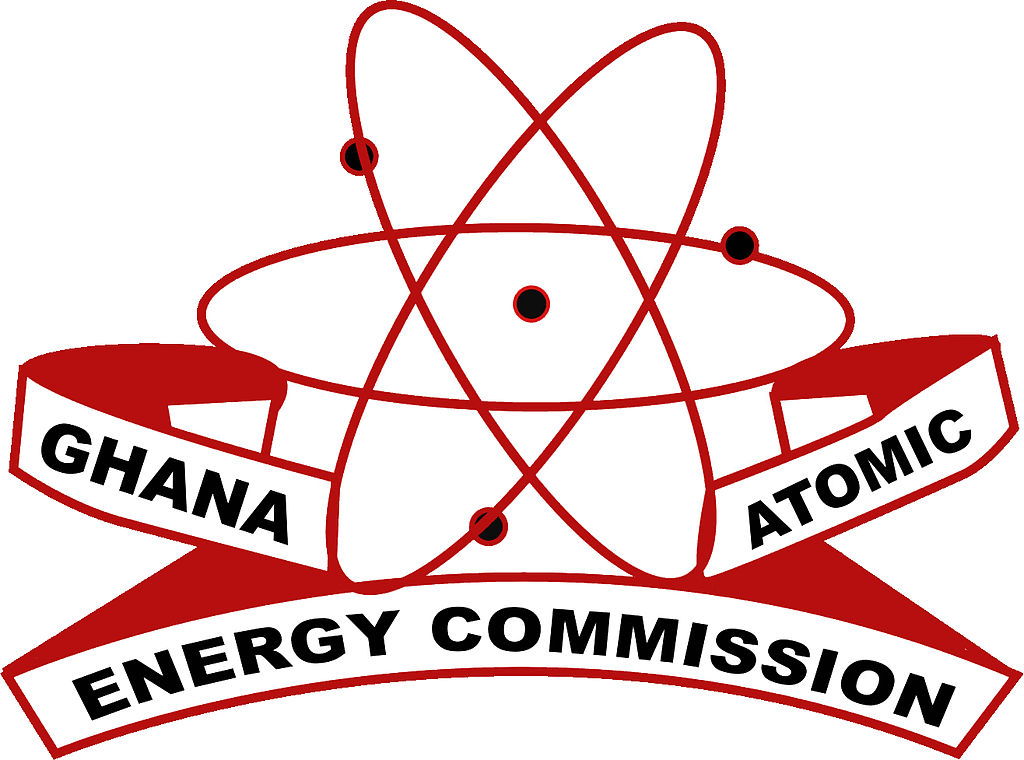 The establishment and maintenance of effective safety and security systems FOR DISUSED SEALED RADIOACTIVE SOURCES IN GHANA: ACCOMPLISHMENTS, KNOWLEDGE MANAGEMENT, CHALLENGES AND FUTURE PROJECTIONS
OUTLINE
 Introduction
 Safety Measures for DSRS Management
 Security Systems for DSRS Storage
 Knowledge Management, Education and Training
Challenges and Future Projections
 Acknowledgement
International Conference on Safety and Security of Radioactive Sources: Accomplishments and Future Endeavours, Vienna, Austria, from 20 to 24 June 2022
Introduction
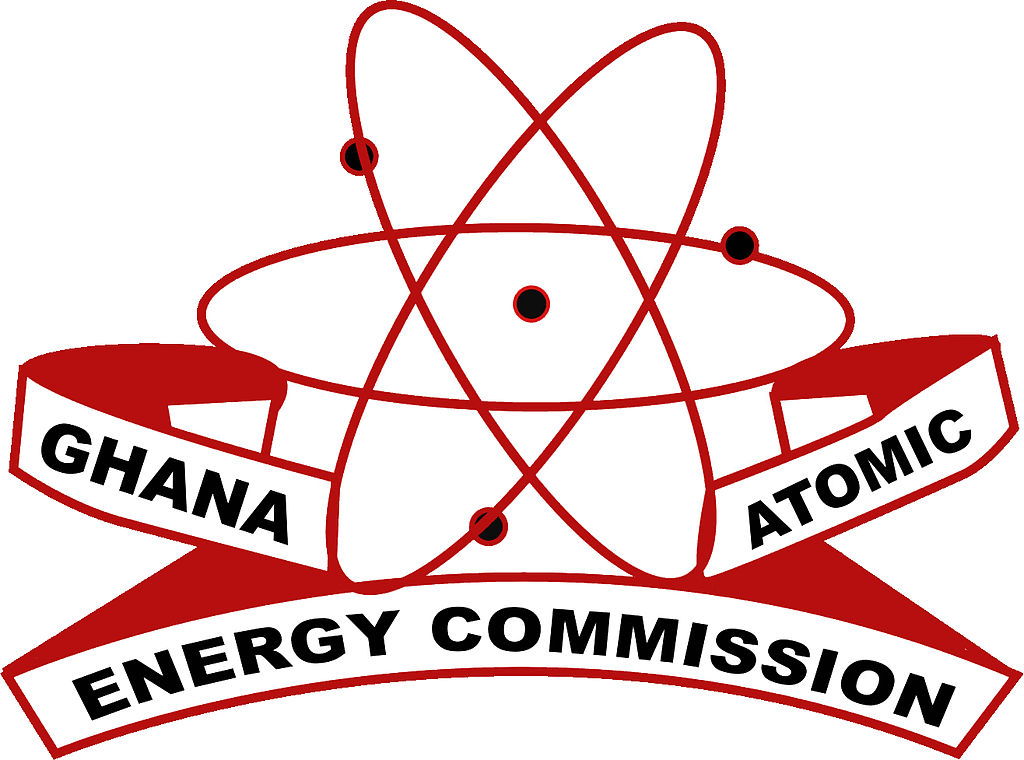 Ghana has benefited immensely from the peaceful application of sealed radioactive sources in vital areas of agriculture, medicine, industry, education and research
 Disused sealed radioactive sources (DSRS) emanating from these applications are then decommissioned by the Users under the permission of the Nuclear Regulatory Authority (NRA).
 DSRS ownership is legally transferred by the Users to the Radioactive Waste Management Centre (RWMC) if no return to the Supplier agreement exists.
DSRS are transported by licensed logistic companies to the Centralized DSRS Processing and Storage Facility (CDSRSPSF) for further management.
Introduction
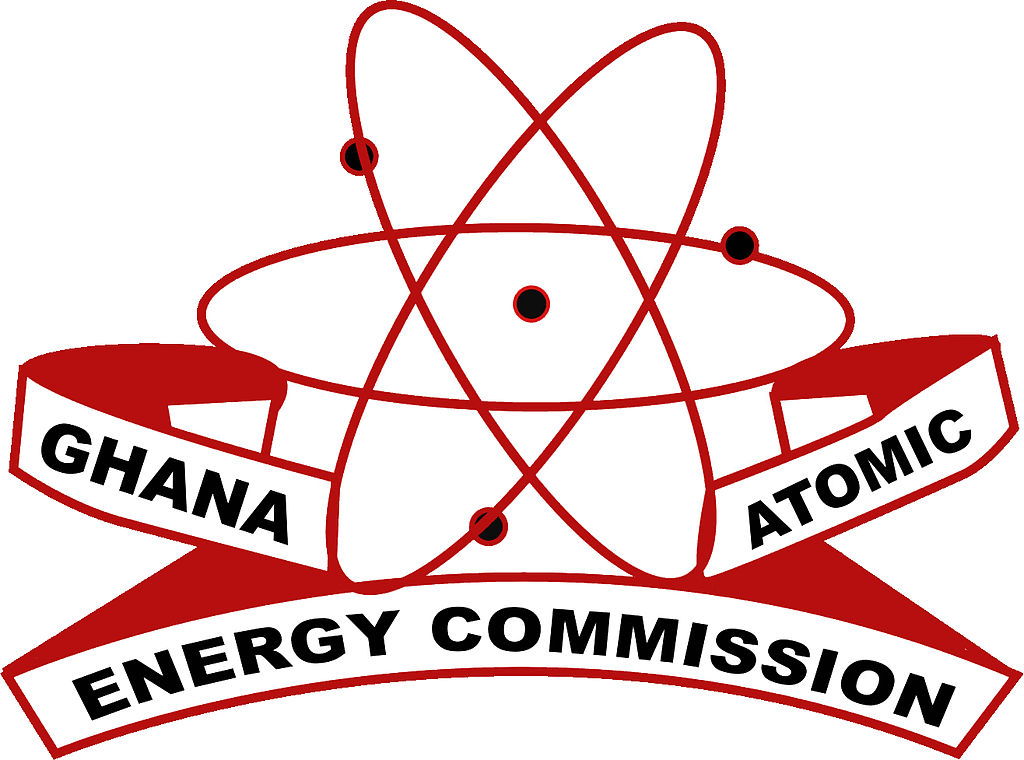 The new CDSRSPSF was constructed with the aid of the United States Department of Energy’s National Nuclear Security Administration (NNSA) Office of Global Threat Reduction Initiative (GTRI) to enhance the security and safety of the increasing number of DSRS.
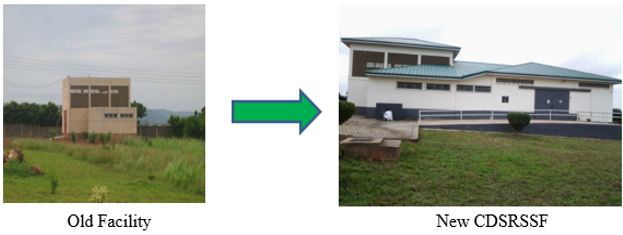 Introduction
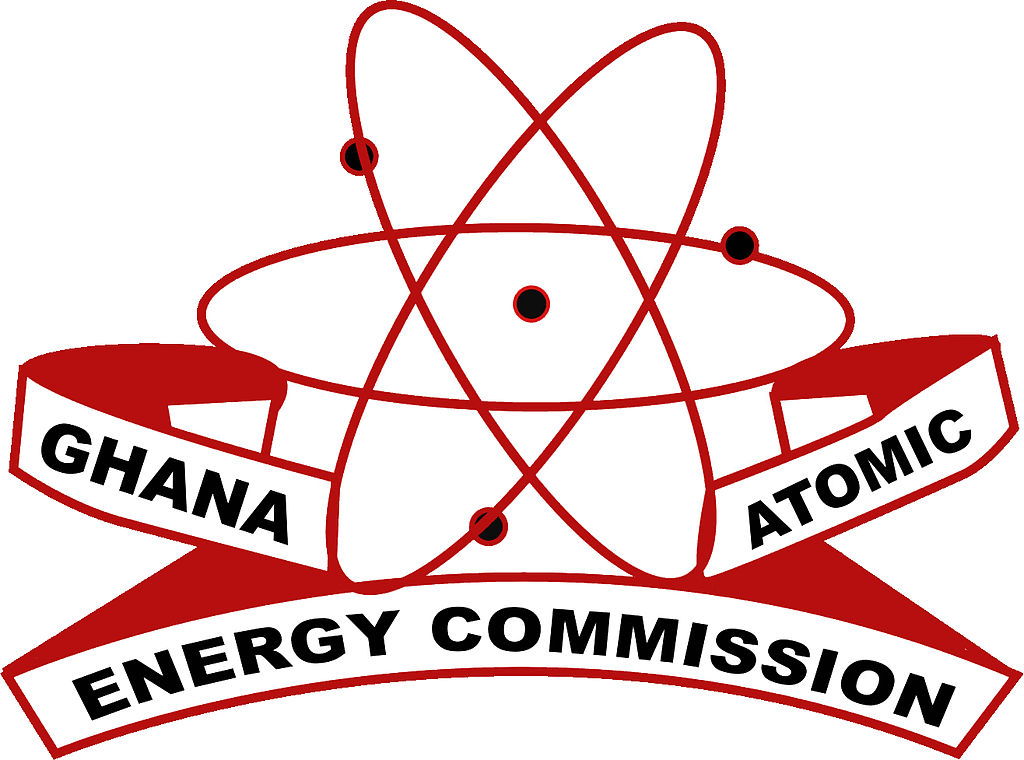 Ghana is an oasis of peace in the West African Sub-Region due to the volatile political climate in the neighbouring States.
In this regard, the provision of adequate safety and security for DSRS in Ghana cannot be underrated.
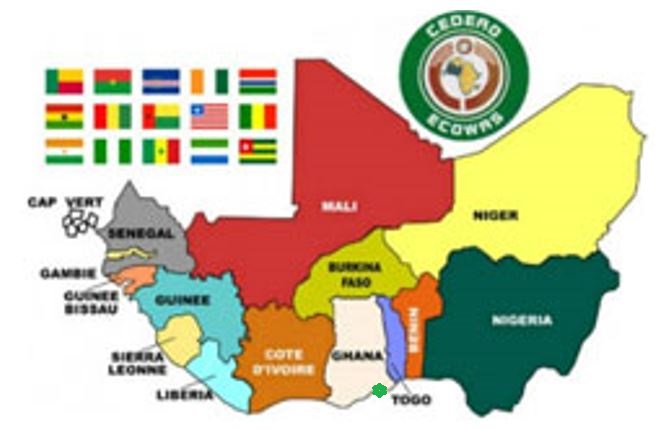 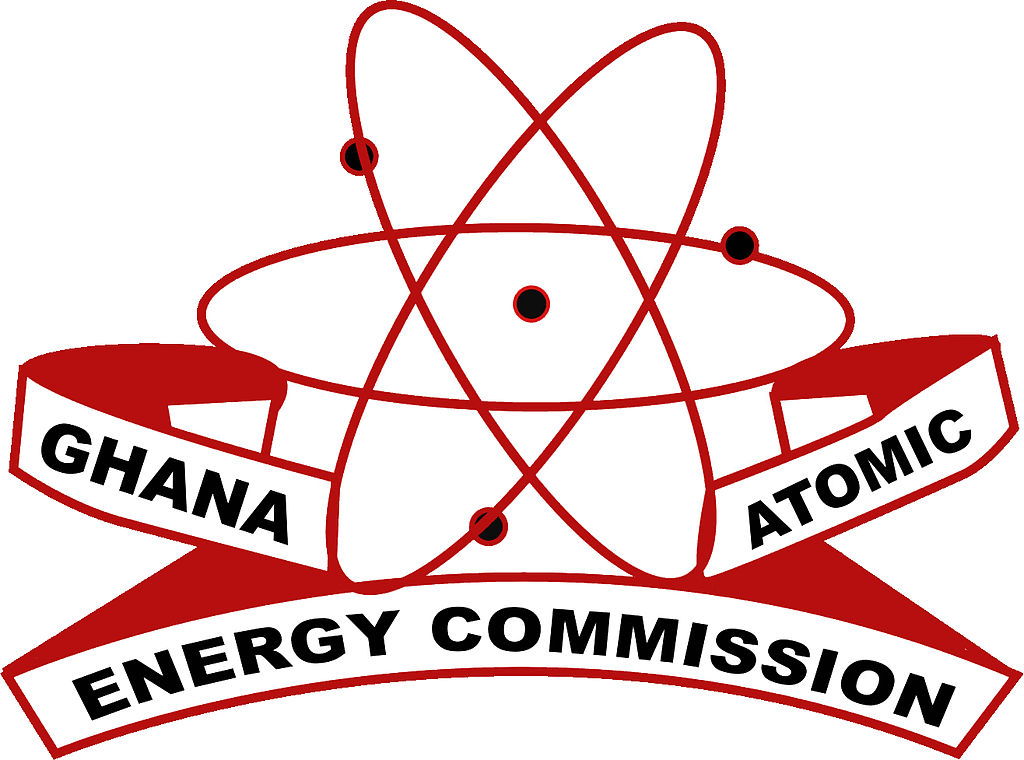 Safety Measures for DSRS
A number of internationally accepted safe measures have been employed in the management of DSRS to ensure sustainable protection of people and the environment.
 Initial safety of the radioactive sources resides with the User until the sources are declared as disused and legally transferred to the RWMC.
The CDSRSPSF is designated as a controlled radiological area.
 The thickness of the Facility walls shields potential radiation from the varied categories of DSRS.
 Radiological hazard warning signs are displaced at vantage points around the Facility.
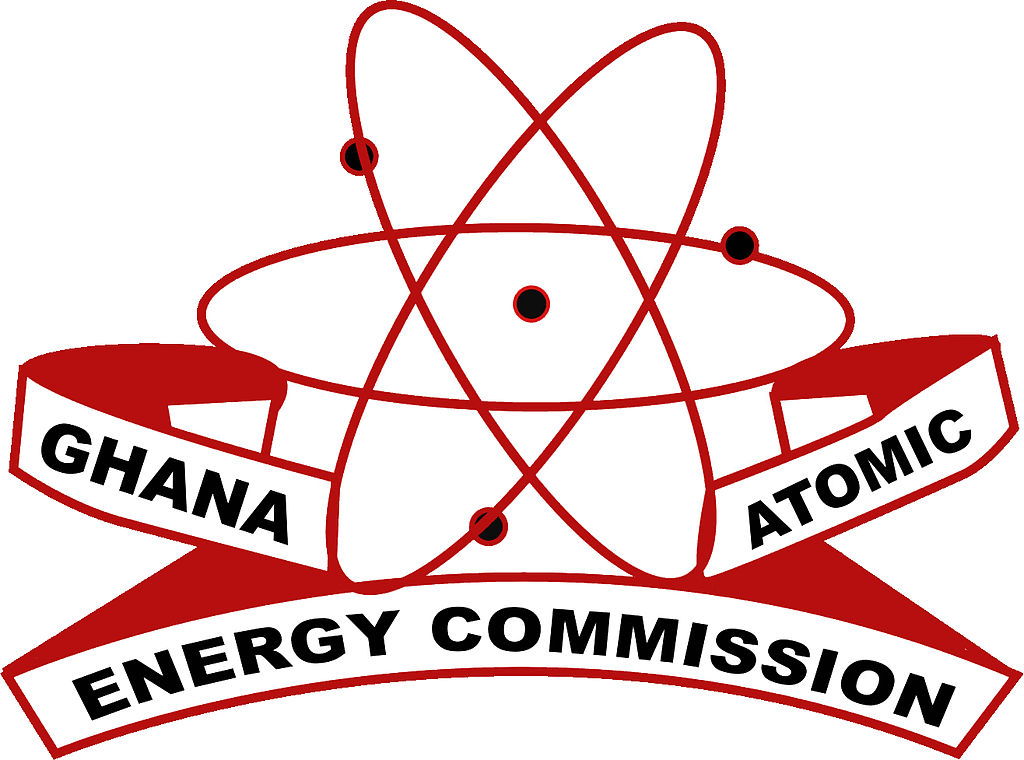 Safety Measures for DSRS
In addition to the application of ALARA principles, all personnel assessing the Facility are provided with personal dosimeters (TLD badges) and electronic dosimeters; the Radiation Safety Officer (RSO) ensures that these dosimeters are worn and used appropriately.
Hand held radiation monitors and Wall mounted rad-DX 84 are used at the Facility.
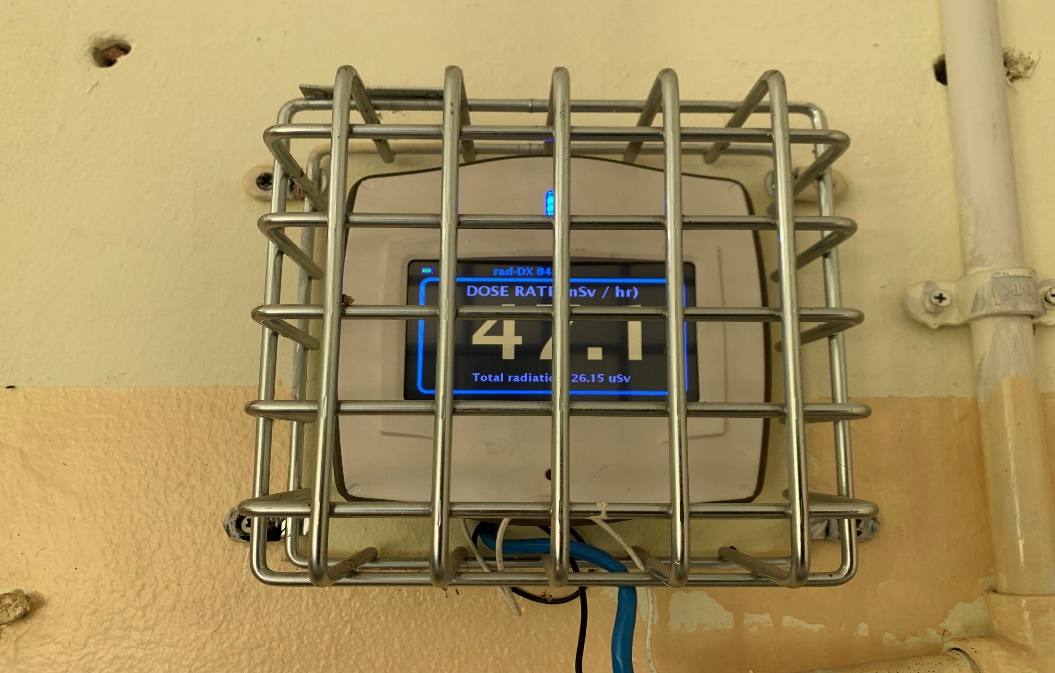 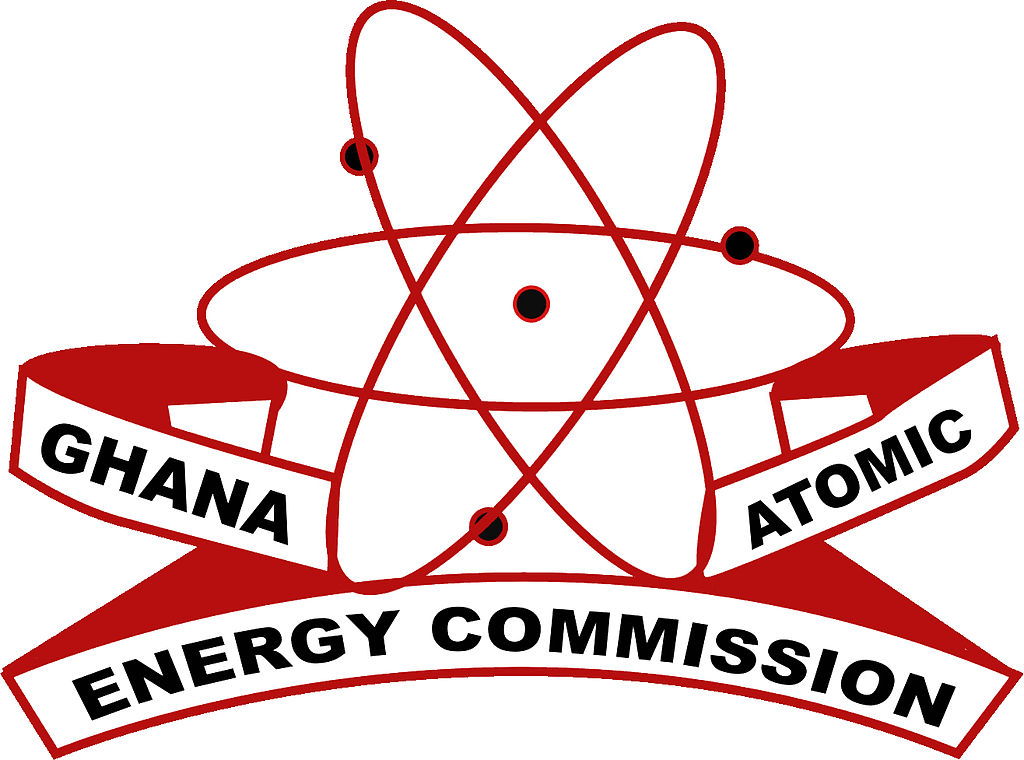 Safety Measures for DSRS
Hand and foot contamination monitor is installed at the Facility.
 An old lead apron is also available for providing shielding for personnel in the event of conducting high radiation hazard activities.
 Radiation and contamination monitoring as well as airborne radioactivity measurement around the Facility are conducted regularly to ensure compliance with the operational permit granted by the NRA.
 Borehole disposal system (BDS) is considered as the ‘grave’ option for the safe disposal of DSRS in Ghana thereby avoiding unnecessary burden on future generations.
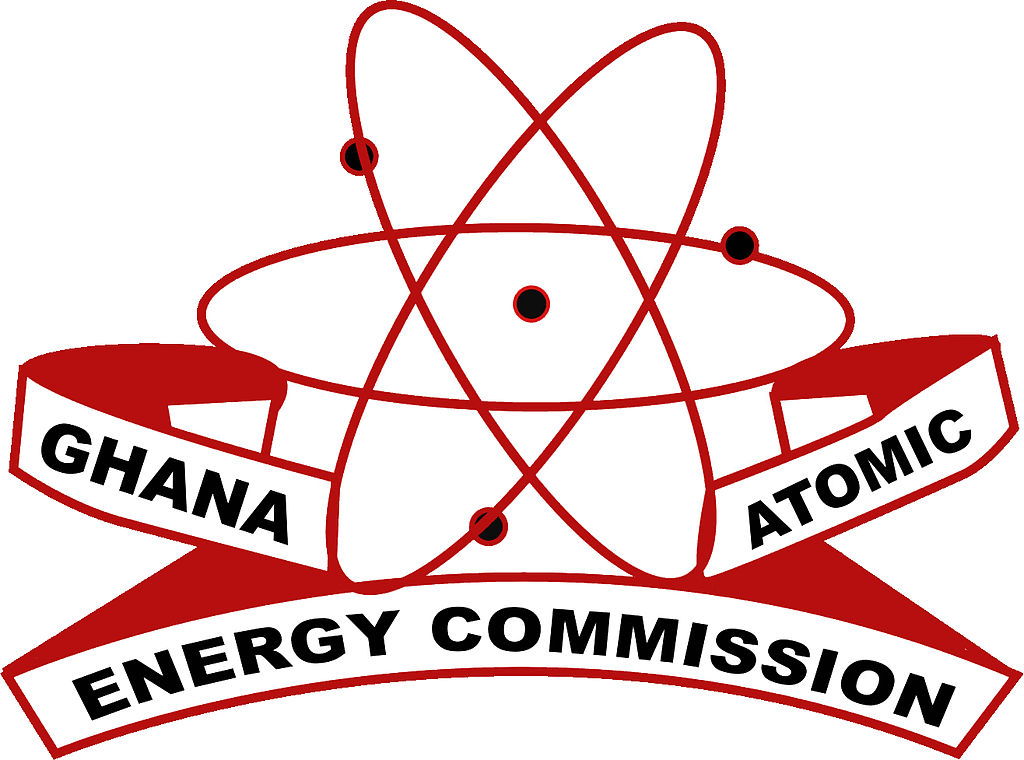 Security Systems for DSRS Storage
The Facility was constructed using re-enforced concrete walls of appropriate thickness; breakdown and intrusion proof, more resistant to fire, earthquake and moisture thereby offering greater physical protection for the DSRS.
An in-depth security system has been installed at the Facility.
 The system includes alarm triggered biometric, key and passcode access.
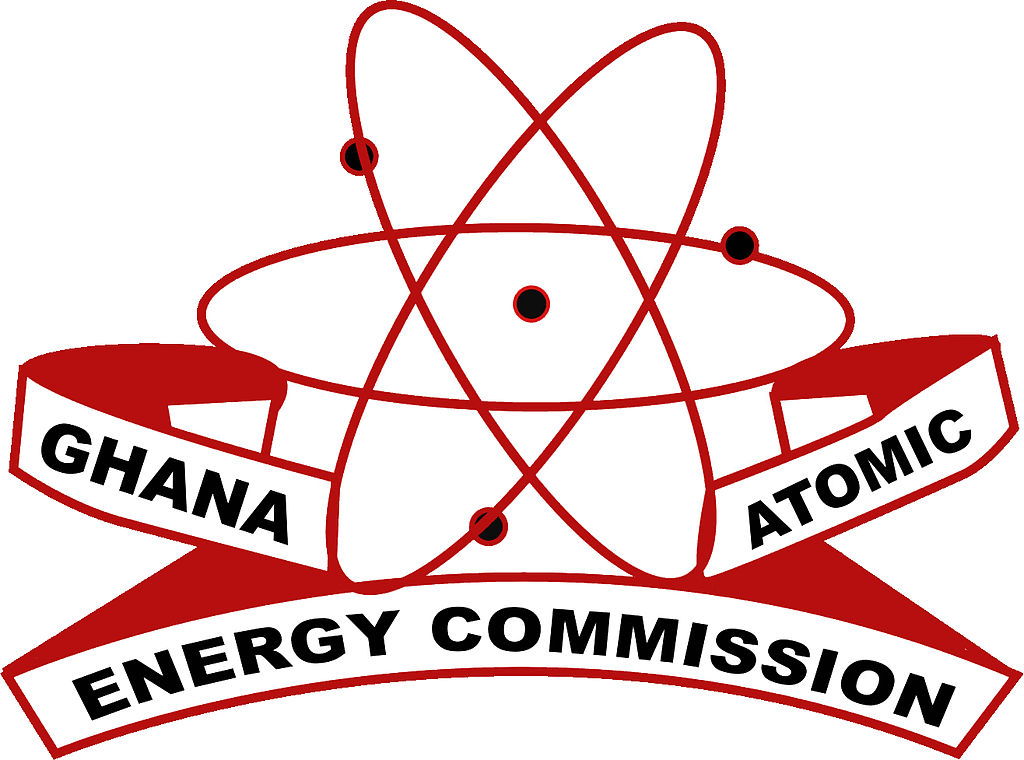 Security Systems for DSRS Storage
CCTV devices are installed within and outside the Facility to ensure constant monitoring and control of the Facility.
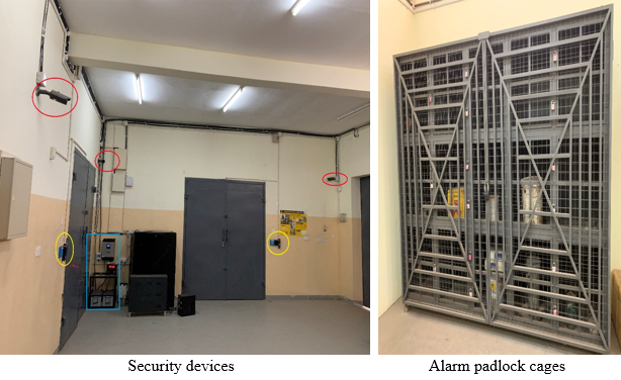 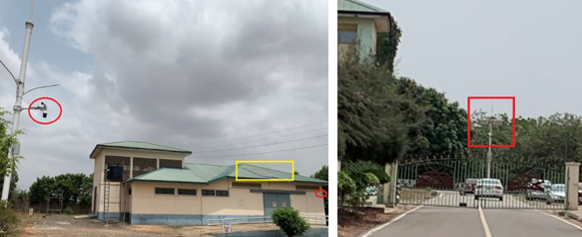 Security Systems for DSRS Storage
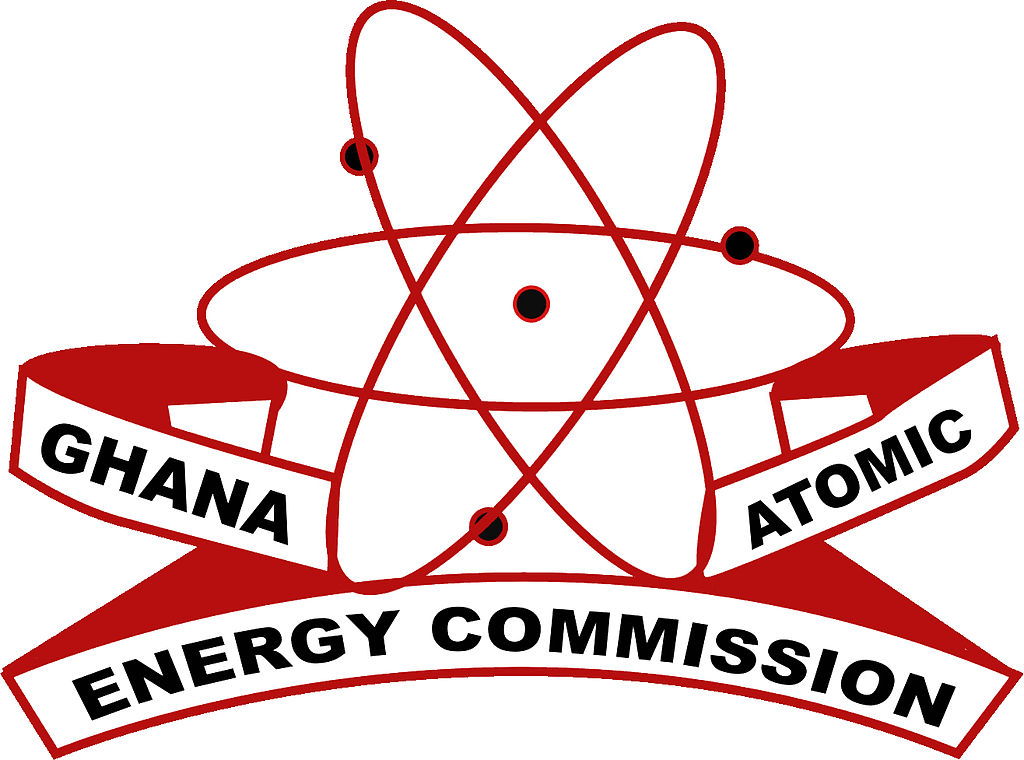 The Facility was equipped with solar powered back-up system in January 2022.
 The CCTV system outside the Facility and GAEC site was deployed through the efforts of the Ministry of Interior and National Security.
The Regulator and RWMC ensure accountability of DSRSs and orphan sources in Ghana by maintaining a computerized national registry.
Security Systems for DSRS Storage
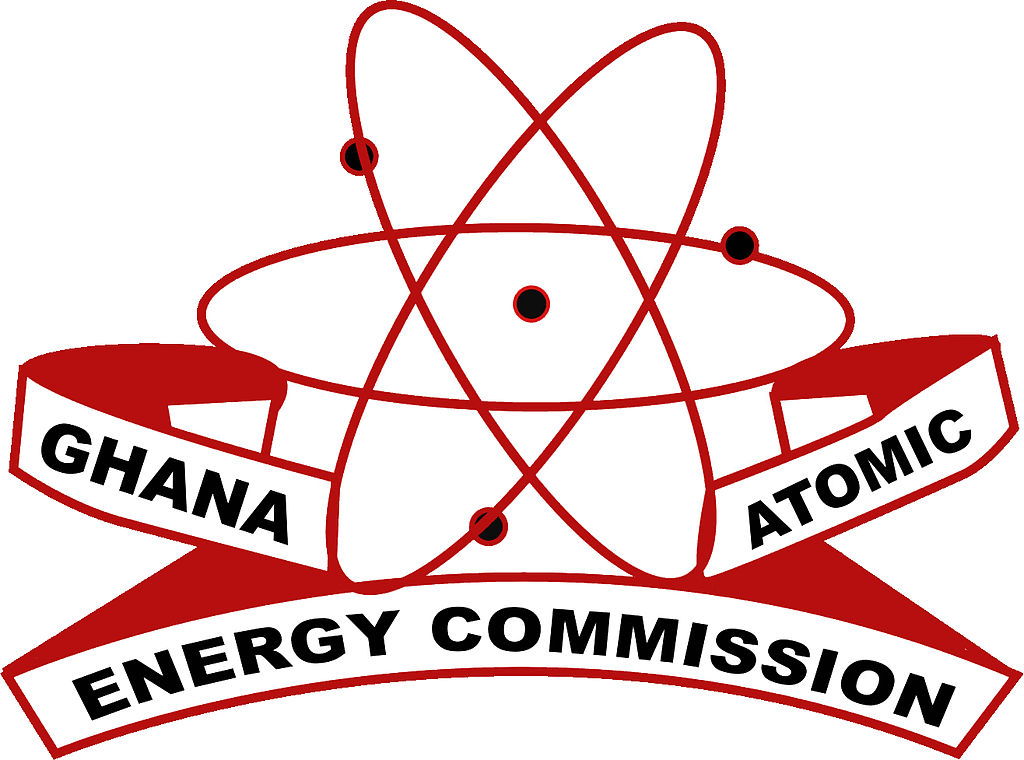 In prior preparation for the full deployment of BDS in Ghana, Cat 3 to 5 sources have been conditioned and placed securely in a retrievable manner inside concrete drums.
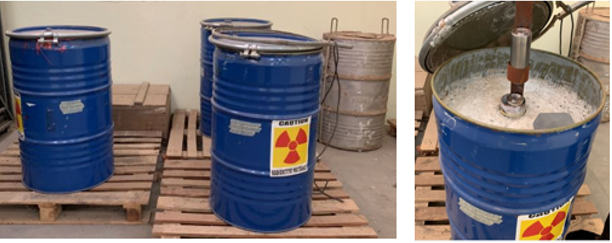 Knowledge Management, Education and Training
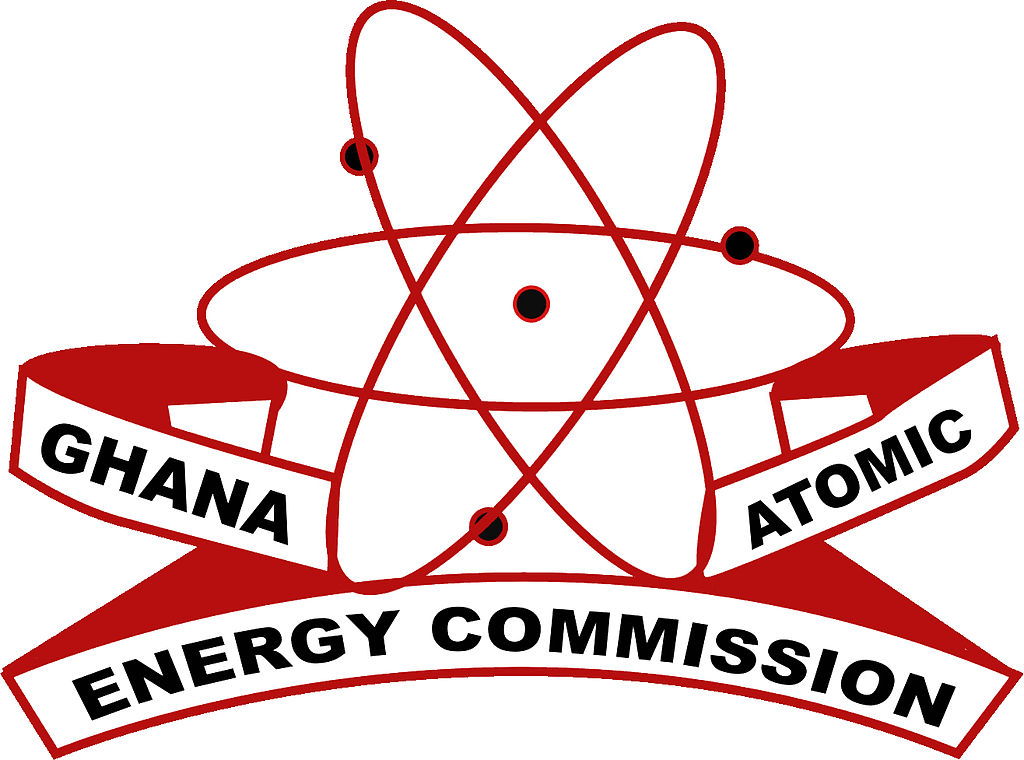 GAEC in collaboration with the IAEA and the University of Ghana have established the Graduate School of Nuclear and Allied Sciences (SNAS). 
Post-graduate programmes in radiation protection, nuclear science and technology, environmental protection, and post-graduate education certificate in radiation protection and safety of radioactive sources (PGEC) have produced the requisite human resource to manage DSRS safely and securely.
Participation in various IAEA organized inter-regional, AFRA regional and Joint ICTP training programmes have contributed to the acquisition of knowledge and skills.
Challenges and Future Projections
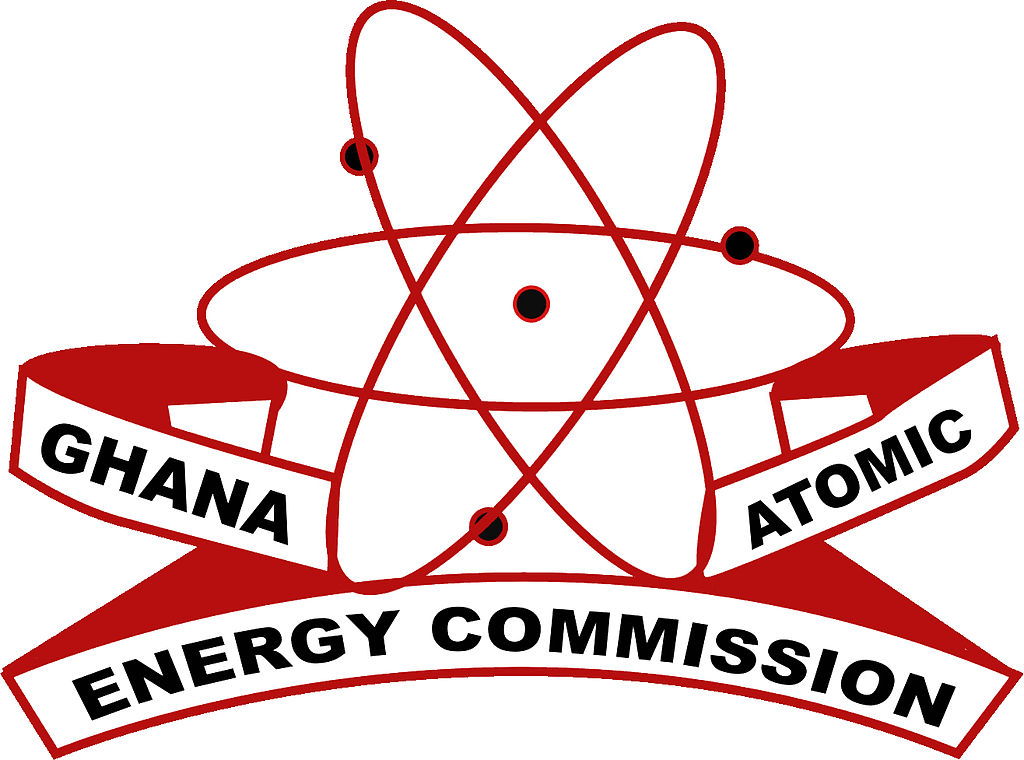 The lack of reliable and stable national electrical grid coupled with the non-availability of stand-by generators to power the installed security systems that are currently not supported by the solar system is a major challenge.
 We believe the integration of nuclear power plant (NPP) into Ghana’s energy mix will help address this challenge.
The establishment and maintenance of effective safety and security systems FOR DISUSED SEALED RADIOACTIVE SOURCES IN GHANA: ACCOMPLISHMENTS, KNOWLEDGE MANAGEMENT, CHALLENGES AND FUTURE PROJECTIONS
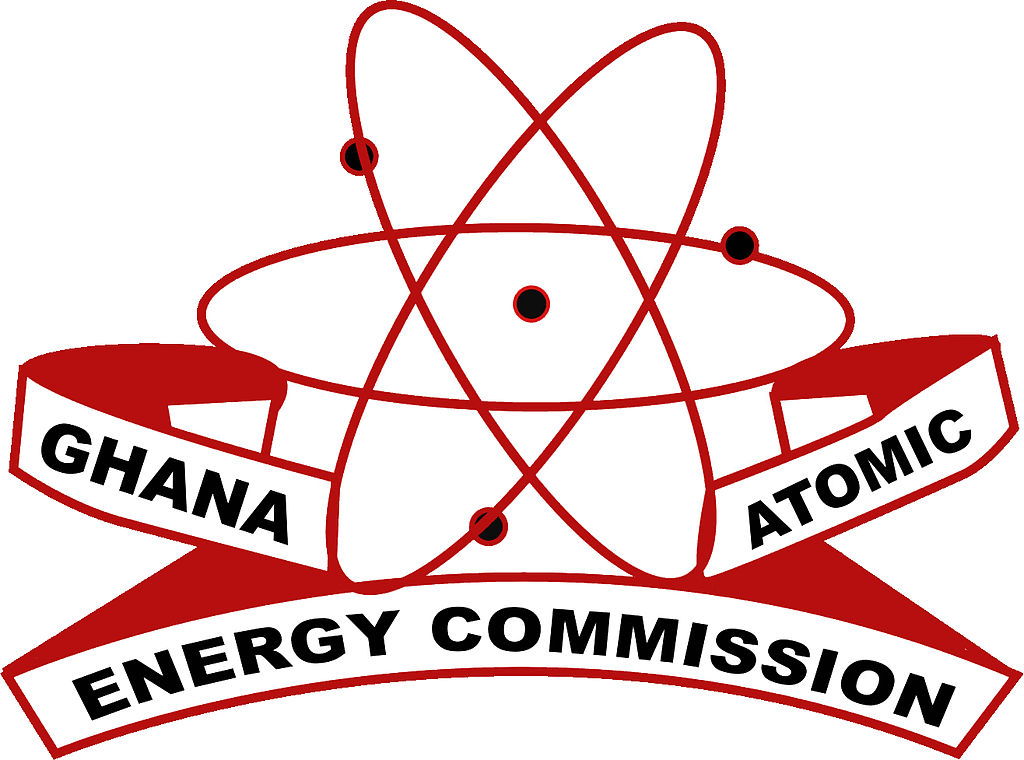 ACKNOWLEDGEMENT
The RWMC wishes to express our profound gratitude to the IAEA and key donor Nations particularly the U.S.A. government for their unflinching support in the provision of requisite assistance in the provision and maintenance of safety and security of DSRS in Ghana. 


THANK YOU!!!
International Conference on Safety and Security of Radioactive Sources: Accomplishments and Future Endeavours, Vienna, Austria, from 20 to 24 June 2022